Vroum par  Robert Munsch
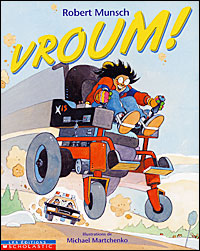 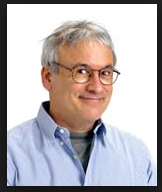 Fait par: Rafael
Introduction
Ce livre est écrit par Robert Munsch et lllustratré de Michael Martchenko. Les personnages dans l’histoire sont: Laurie, la maman le frère, le papa et la soeur.
Opinion
Ce livre n’est pas bien au début parce que Laurie était malade. La voiture est allée sur la neige et quelque chose de bien arrivera à la fin. Si tu lis ce livre tu sauras plus sur les aventures de Laurie.
Conclusion
Si un enfant lit ce livre, il sera surpris au début et à la fin il sera très content de la fin de l’histoire. Je conseille aux enfants de lire ce livre pour apprendre des mots en Français et rigoler.